Einfache Potenzfunktionen schrittweise entwickeln
Verschiebungen des Ursprungs
Aufgabe
1. Schritt
Eigenschaften der Potenzfunktion verwenden
2. Schritt
Verschiebung in x-Richtung
Verschiebung in y-Richtung
Beispiel
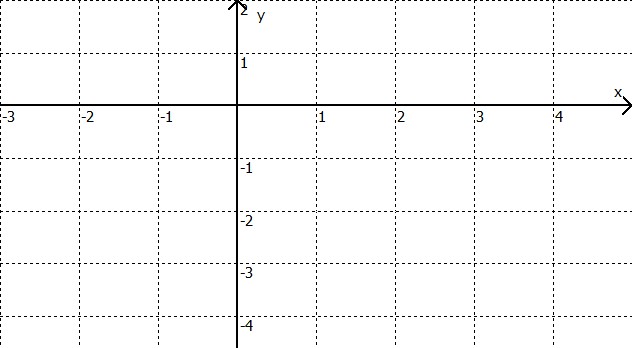 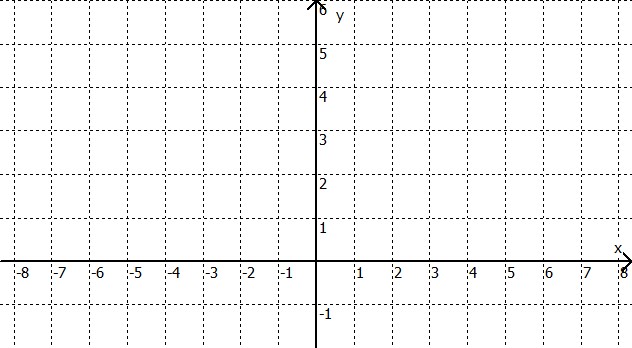 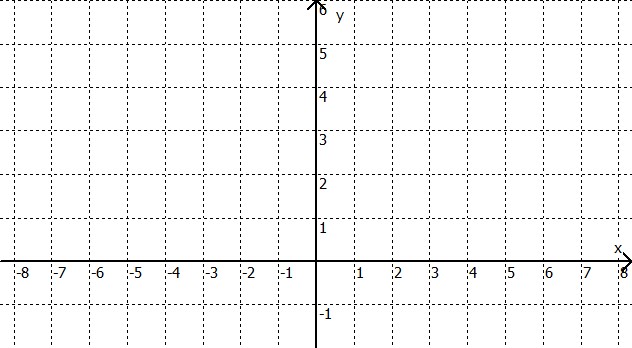 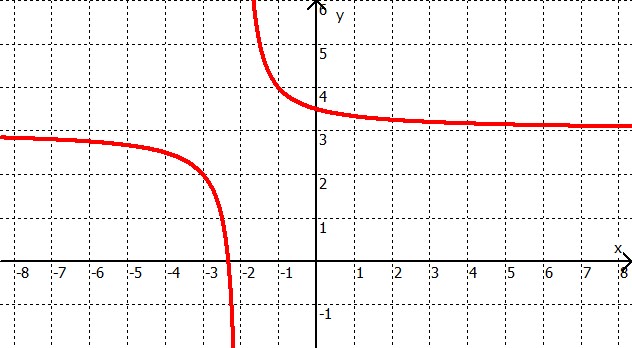 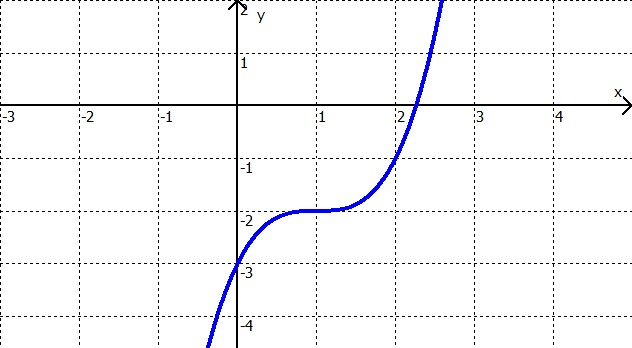